Figure 4. Quantitative analysis of DG uptake. (A) Schema of barrel field indicating the position with respect ...
Cereb Cortex, Volume 14, Issue 3, March 2004, Pages 332–341, https://doi.org/10.1093/cercor/bhg131
The content of this slide may be subject to copyright: please see the slide notes for details.
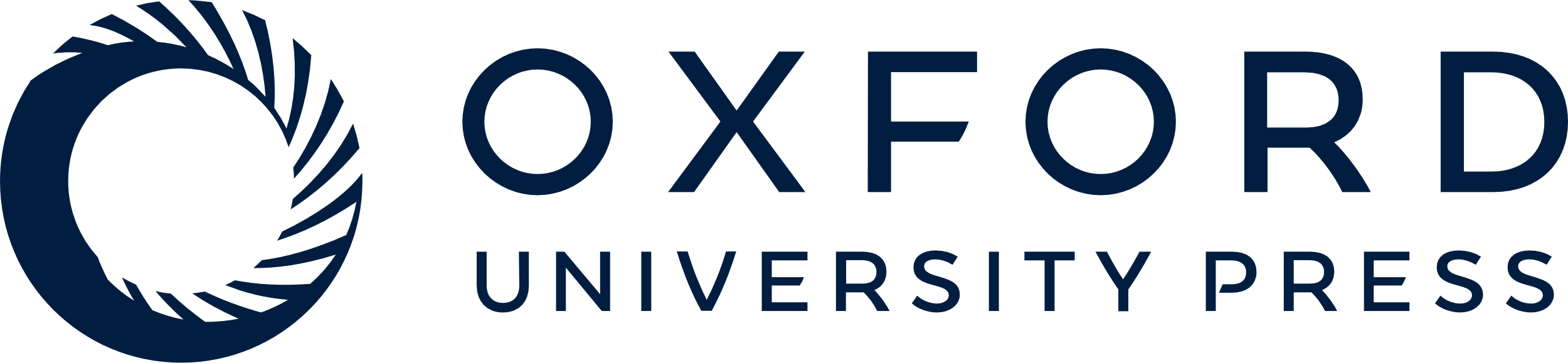 [Speaker Notes: Figure 4. Quantitative analysis of DG uptake. (A) Schema of barrel field indicating the position with respect to the lesion site of the activated and reference (whisker trimmed) barrels where DG uptake measurement was carried out. A rectangular area with a constant size of ∼400 × 400 µm was used to determine DG uptake in the different layers. The measured values over the activated barrels (E1 barrel) were standardized to DG uptake in reference areas (C1 barrel) in both intact and injured hemispheres. DG uptake in the injured barrel field is expressed as percentages of values calculated in the contralateral homotop area of the barrel cortex. (B) Photomicrograph of a cresyl violet stained tangential section illustrating the injured barrel (δ) and the surround. (C) Results of the quantitative analysis showing a significant difference between the DG uptake measured 2 weeks and 6 weeks after lesion (n = 4, P < 0.05).


Unless provided in the caption above, the following copyright applies to the content of this slide:]